„Пипи Дуга Чарапа“
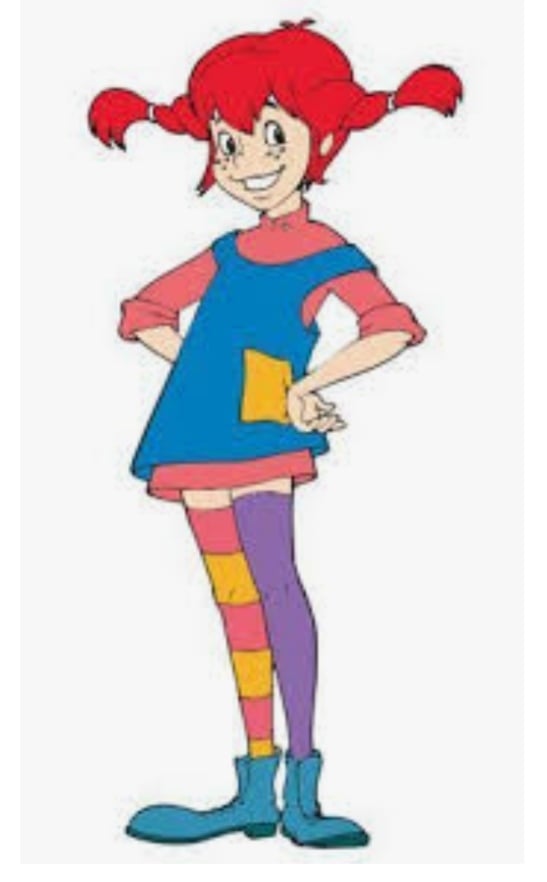 Астрид Линдгрен
Пипи је живјела са:
Кућа гдје је Пипи Дуга Чарапа живјела, зове се:
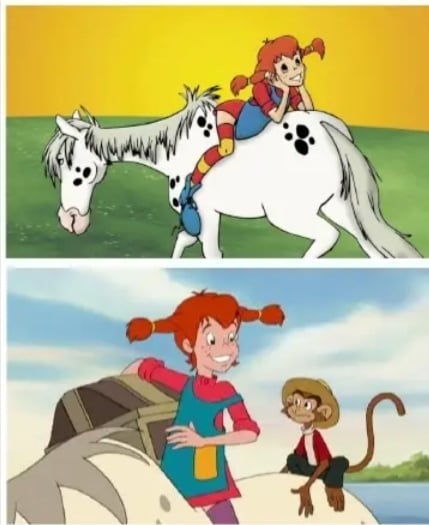 а) Вртирепка
б) Пипиновац
в) Јагодинац
а) татом и мамом
б) баком
в) животињама ( Нилсон и коњ)
Како се зову Пипини пријатељи, које је упознала у свом комшилуку?
Томи и Роби
б)Томи и Аника 
в)Том и Ана
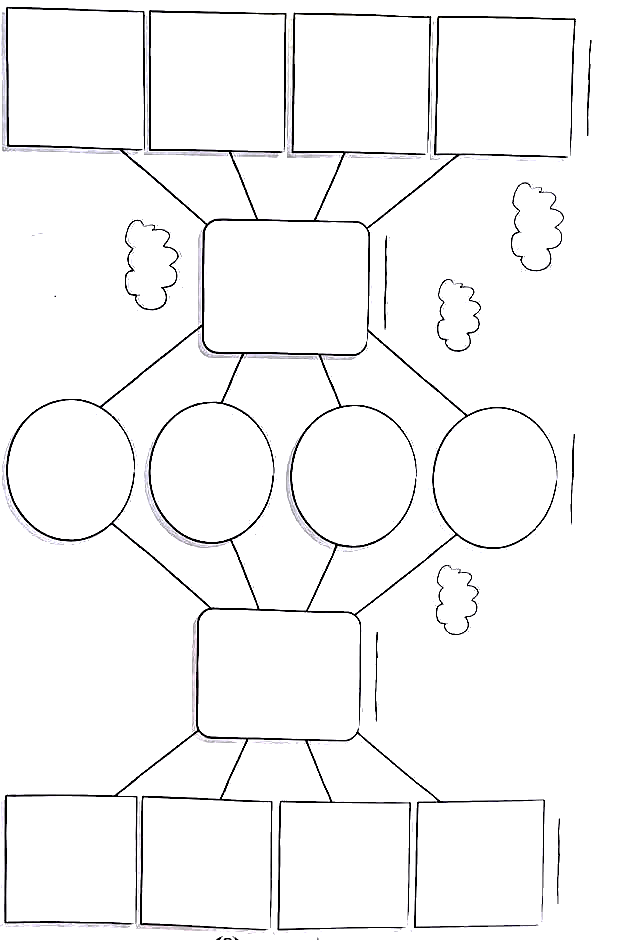 Пипи и Аника су у нечему различите, а у нечему сличне.У правоугаонике ћемо записати особине по којима се разликују, а у кругове оне које су им заједничке.
РАЗЛИКЕ
СЛИЧНОСТИ
РАЗЛИКЕ
ПОСЛУШНА
ВРИЈЕДНА
НЕПОСЛУШНА
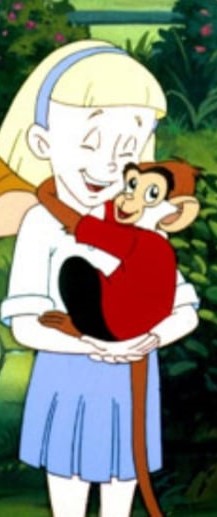 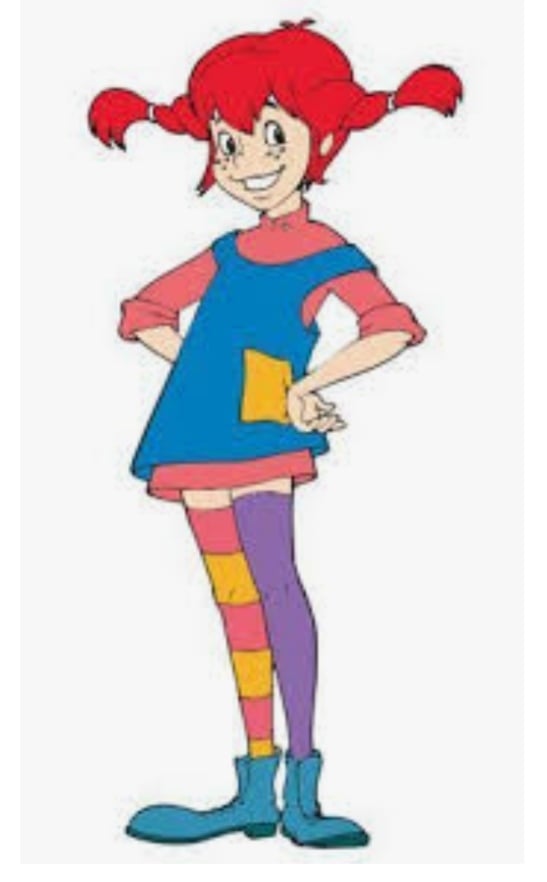 МИРНА
ДОБРА
НЕМИРНА
ПЛАШЉИВА
ДОБАР 
ПРИЈАТЕЉ
ХРАБРА
ВАСПИТАНА
ДАРЕЖЉИВА
МАШТОВИТА
Како је Пипи поступила када су дјечаци тукли Вилија?
а) Придружила се дјечацима у тучи.
б) Спасила Вилија и показала дјечацима колико је јака и како је неправда и ружно понашање погађају.
в) Побјегла је јер се уплашила.
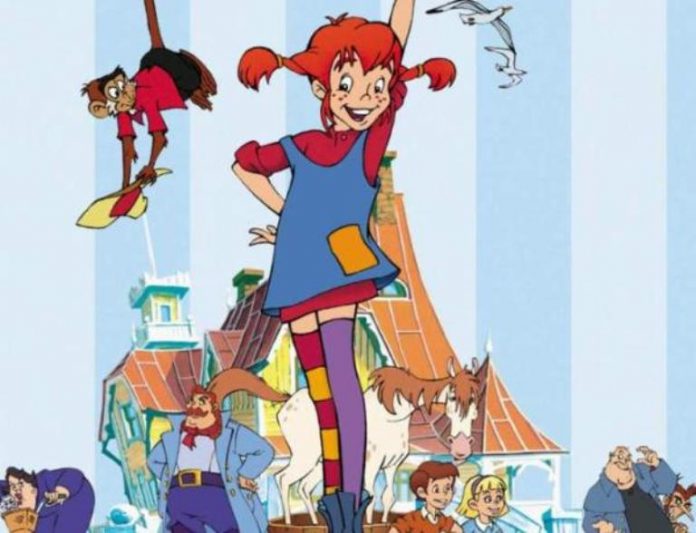 Пипи је одлучила да крене у школу како би:
Стекла нове пријатеље.
б)   Научила таблицу гложења.
в)   Имала распуст.
Гдје је Пипи показала своје умијеће ходања по жици?
а) У школи.
б) У циркусу.
в) У „Пипиновцу“.
Громогласни Карлсон и Блум су били:
а) Лопови који су покушали да опљачкају Пипи.
б) Кловнови из циркуса.
в) Морнари из брода Пипиног тате.
г) Измишљени ликови из Пипиних прича.
Шта су Томи и Аника купили Пипи за рођендан?
Они су заузврат добили:
а) Музичку кутију.
б) Торту.
в) Седло за коња.
г) Нове чарапе.
а) Мач и круну.
б) Фрулу и брош.
в) Добош и гитару.
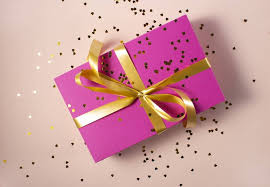 „Ми волимо школу, али смо од тебе научили да се многе важне ствари науче ван школе.“
„Схватио сам да је благо имати пријатеље, племенитост и храброст.“
„Да ли вас је прича о мени и мојим авантурама нечему научила?“
„Закључио сам да дјеца могу да буду маштовита и домишљата.“
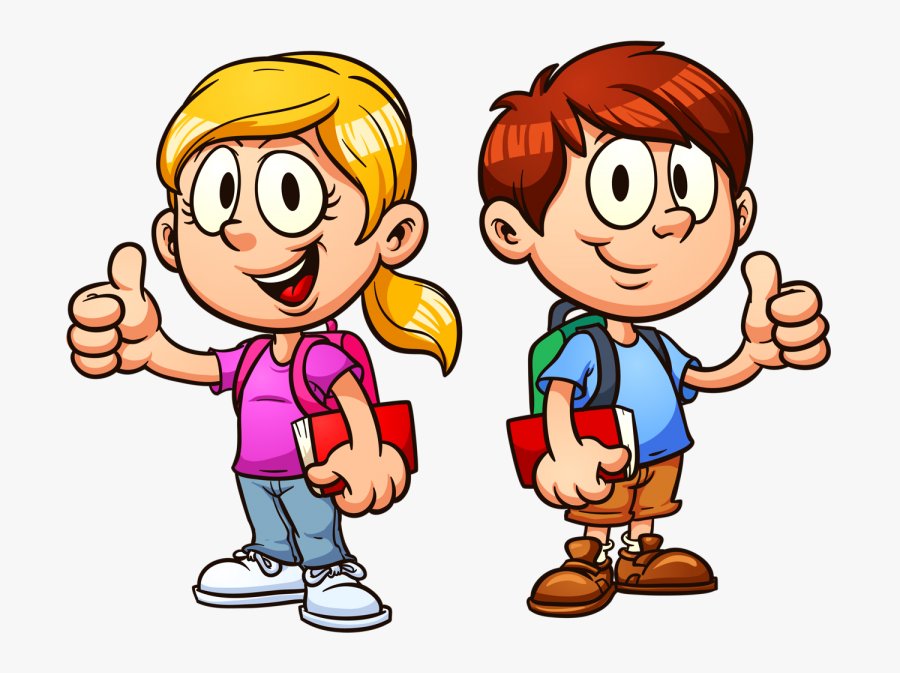 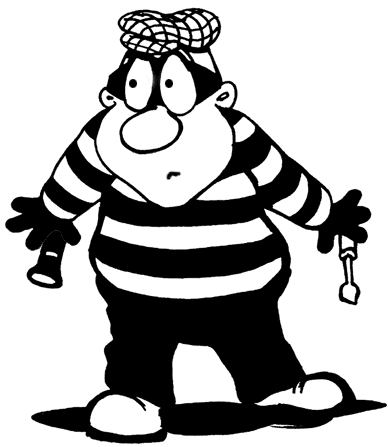 Задатак за самосталан рад:
Одгледајте филм „Пипи Дуга Чарапа“ на You Tube каналу.
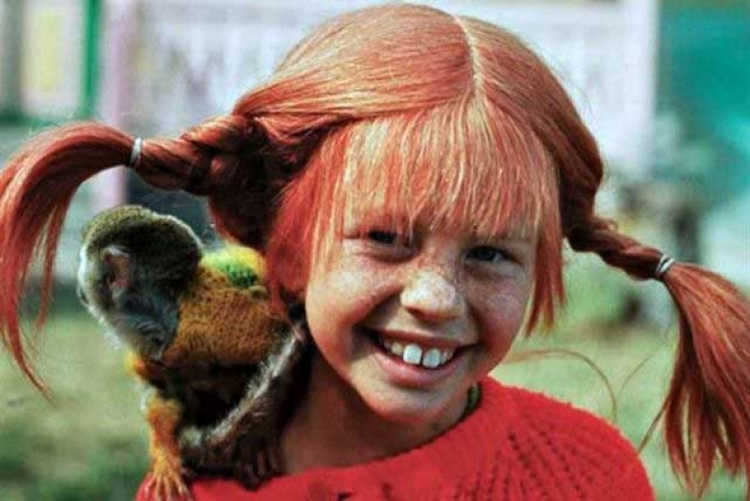